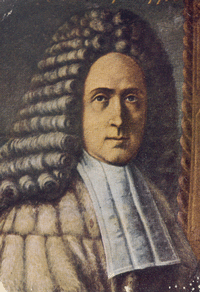 L' Anatomia Patologica Veneziana
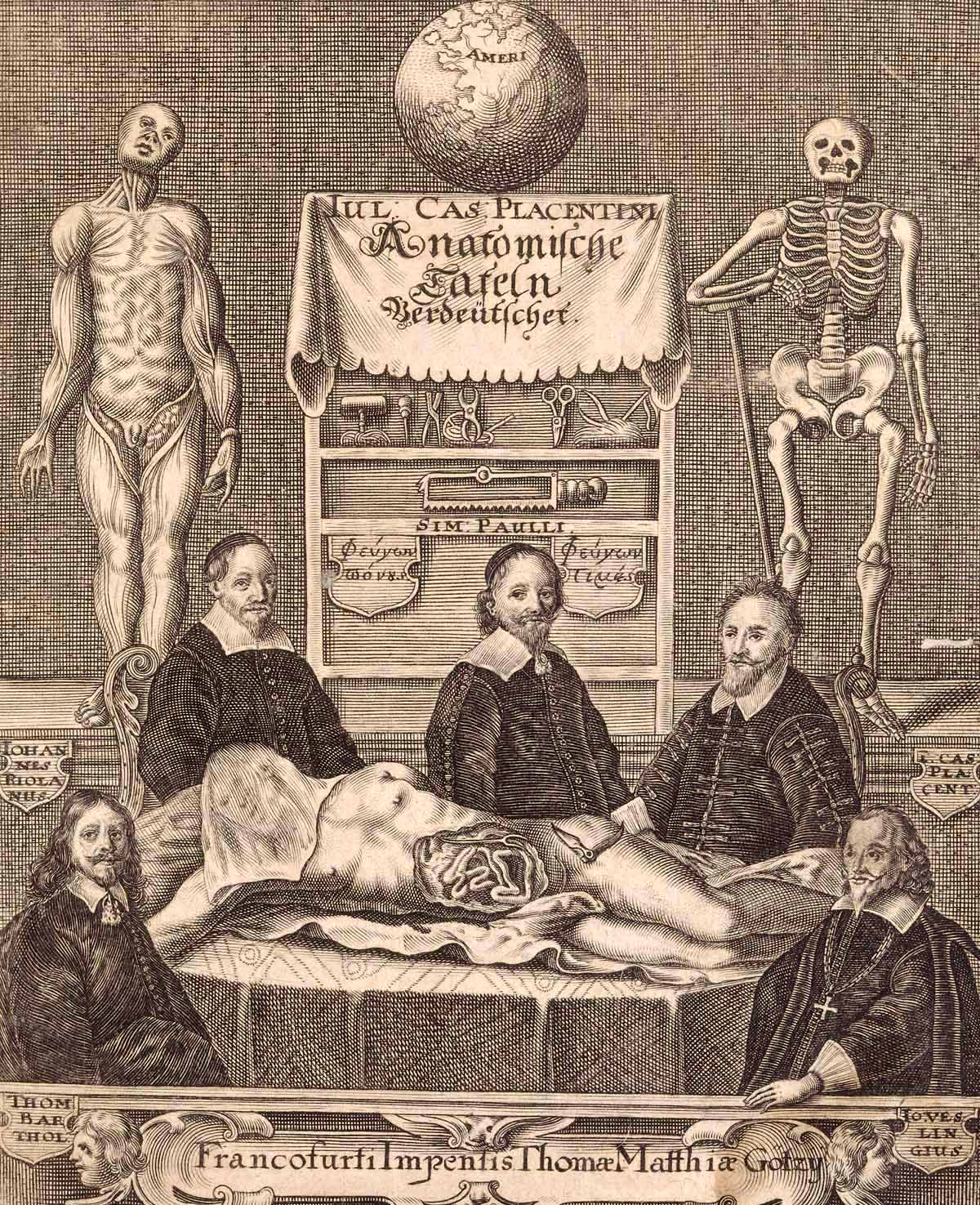 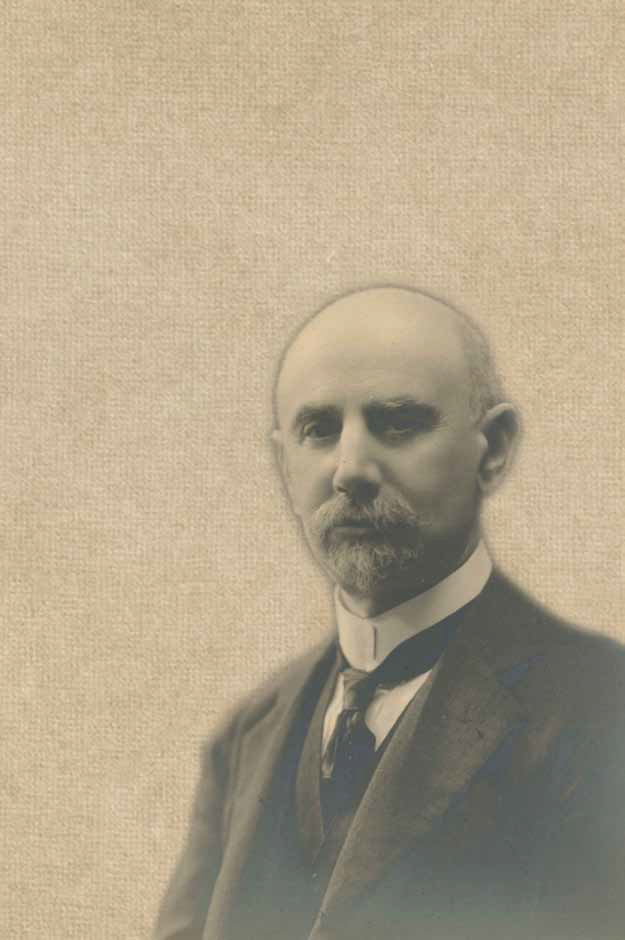 Dal Vesalio al Paganuzzi  a Jona  a Ferrari viene in parte ripercorsa la storia dei personaggi che hanno reso illustre la disciplina anatomopatologica veneziana.  
      L’attività di dissezione e dimostrazione anatomica  (le cosiddette “notomie”) ha a Venezia una storia molto lunga che inizia nel 1368 con decreto del Maggior Consiglio in cui si stabiliva “per i medici fisici e i medici da piaghe o cirologi (i chirurghi) l'obbligo di assistere alla “notomia” almeno una volta all'anno “
      Sorge nel contempo l’esigenza di documentare a fine divulgativo-didattico le malattie e l’espressione patofenica di esse mediante vari reperti anatomici 
      Ed in effetti durante il settorato di Vittorio Cavagnis oltre ad istituire una camera incisoria viene allestito anche un museo di anatomia patologica, 
      Nel dopoguerra e fino agli anni ‘70 il museo è stato curato ed arricchito di reperti in particolar modo dal prof. Ferrari fino al 1980 e da allora è rimasto poi trascurato nei locali della palazzina dei laboratori
      Oggi però parte di quei reperti, restaurati opportunamente, è collocato nella nuova sede museale intitolata a Vesalio, accanto allo scalone che conduce alla Biblioteca di San Marco.
      Salvare il museo rappresenta un piccolo ma significativo modo per raccontare la storia del pensiero dei patologi che lo costruirono, capire un’epoca ed offrirla in lettura non solo ai medici ma anche agli storici che verranno.
La Scuola Minich
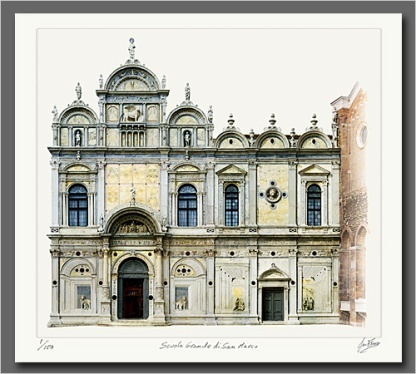 Potenzia l'insegnamento medico in maniera originale e autonoma rispetto all'Università

Istituzione ponte fra la preparazione teorica universitaria e la realtà assistenziale ospedaliera

Gli insegnamenti: clinica medica, clinica chirurgica e anatomia topografica
La tradizione anatomica di Venezia
...il suo governo fu,se non il primo,tra i primi ad iscuoter da se' il pregiudizio che asteneva dal por mano ne' cadaveri umani per le anatomiche indagini e non che a promuoverle e favorire, a prescrivere e imporre, a' medici e a' chirurghi, lo studio dell'anatomia

Asson M., Venezia 1859
Le “notomie” a Venezia
1368: con decreto del Maggior Consiglio si stabiliva per i medici fisici e i medici da piaghe o cirologi (i chirurghi) l'obbligo di assistere alla “notomia” almeno una volta all'anno.

Le dissezioni e le dimostrazioni anatomiche duravano 22 giorni: in luoghi sacri, per nobilitare la pratica cruenta e legittimare l'atto scientifico
Una lunga storia
Alessandro Benedetti (1455-1512): Historia corporis 	humani


					
							Andrea Vesalio (1514-1564): De humani 
							corporis fabrica libri septem



	Giovanni Battista Morgagni (1682-1771): 
	De sedibus et causis morborum 
	per anatomen indagatis
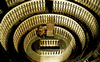 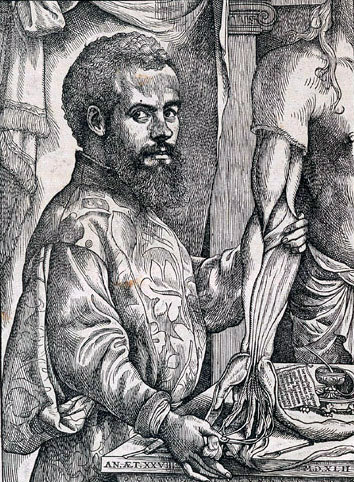 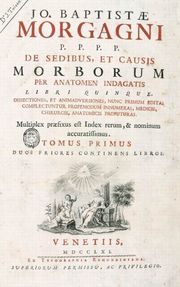 L'osservazione anatomica
L’anatomia era esercitata da grandi maestri  in vari luoghi della città.

1671 sorge un teatro anatomico a San Giacomo dell'Orio, distrutto nel 1800
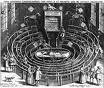 1874: nel Regolamento Organico dll’Ospedale Civile di Venezia, fra i compiti del dissettore era contemplato anche l’obbligo della conservazione dei reperti anatomopatologici ritenuti interessanti, in una specie di museo che veniva arricchito di nuovi preparati opportunamente registrati ed illustrati dalle osservazioni dei vari primari
1885: istituita una “camera incisoria” con annesso museo anatomo-patologico: si praticavano dalle 800 alle 900 autopsie all'anno, 1102 nel 1904
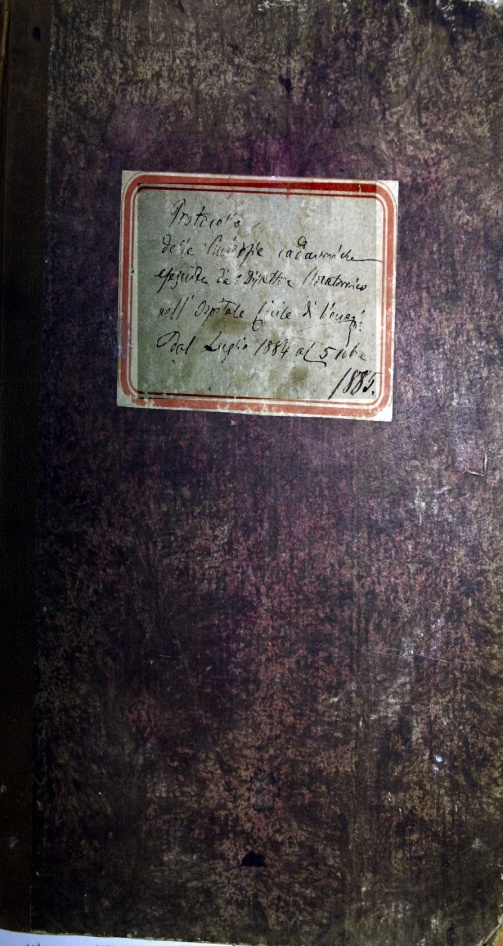 Il primo volume dei protocolli di autopsia
1884 -1885
La tradizione piu' recente1870 - 1943
Luigi Paganuzzi:  dissettore, nel 1871  
organizza l'istituto di Anatomia Patologica

Gli succedono 
	
	Vittorio Cavagnis 
				
								Giuseppe Jona 
							
													Giovanni Cagnetto
		
		Enrico Emilio Franco
				  
								Angiolo Fabris 

						        					  Giovanni Nazari
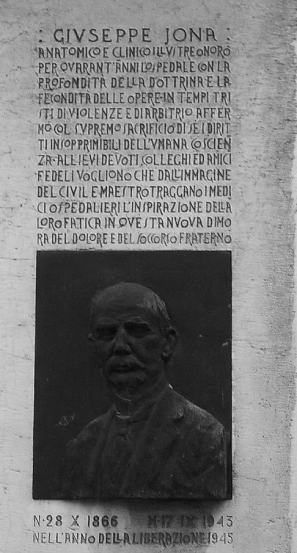 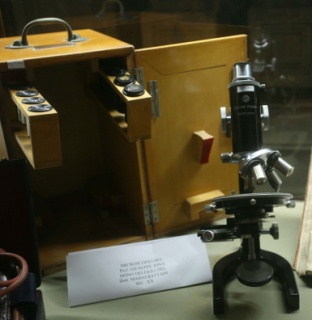 Il XX secolo
La tradizione scientifica e didattica dell' Anatomia Patologica veneziana nel dopoguerra:

Menenio Bortolozzi

Antonio Giampalmo

Enrico Ferrari

Corrado Nadin

Vincenzo Stracca Pansa
Il museo di Anatomia Patologica“Andrea Vesalio”
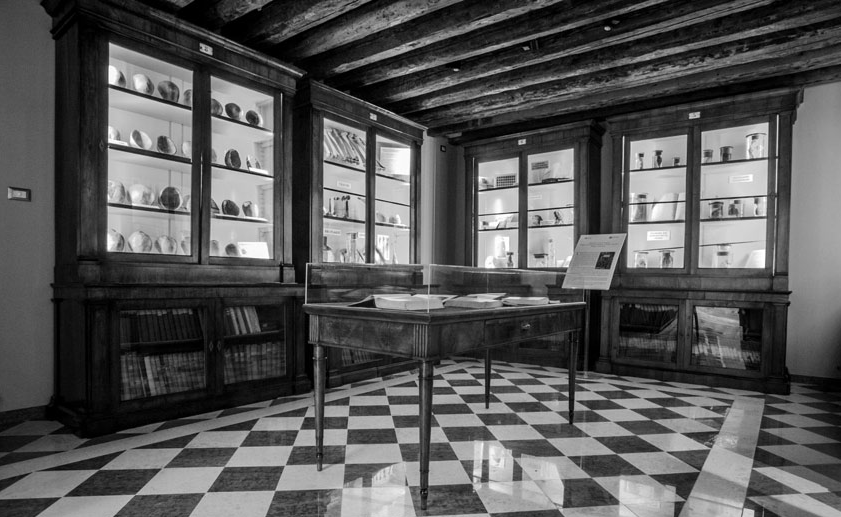